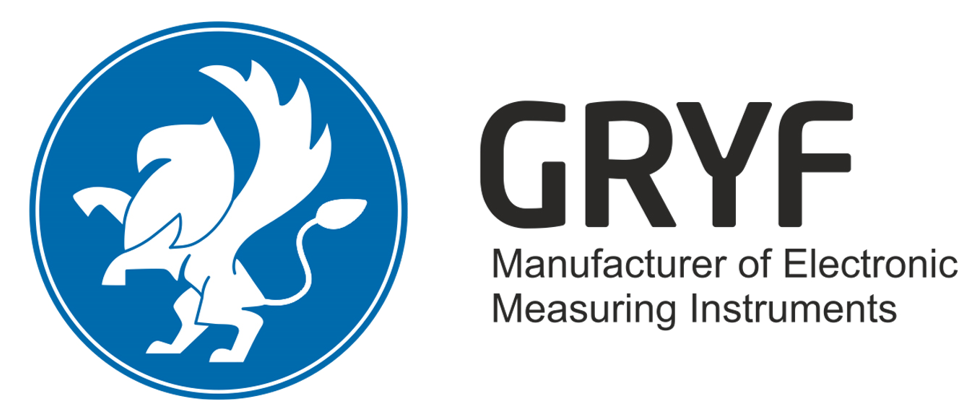 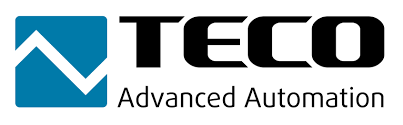 Oxygen Retention Supersaturation
Technology introduction
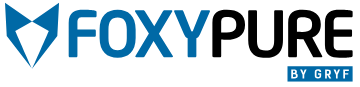 Technology Transfer and Consolidation
Oxygen Management, Energy, Measurement, and Automation
Understanding Oxygen Consumption in the Biofilter
Optimal Oxygen Concentration at Different Stages
Oxygen Distribution Methods
From the Perspective of Current Practice
With fine-bubble, clean diffusers placed at a depth of 5m, the "cost" of delivering 1kg of O₂ to activated sludge is 1.2–1.4 kWh (under ideal conditions).
For supersaturated water, depth is irrelevant, energy consumption is 1.1–1.3 kWh per 1kg O₂.
Benefits of Proper Oxygen Dosing
Utilizing Supersaturation Technology
Annual Electricity Consumption Profile in WWTPs
Oxygen Regulation via Bubble Aeration Has No Potential for Utilizing Surplus from Uncontrolled PV Systems
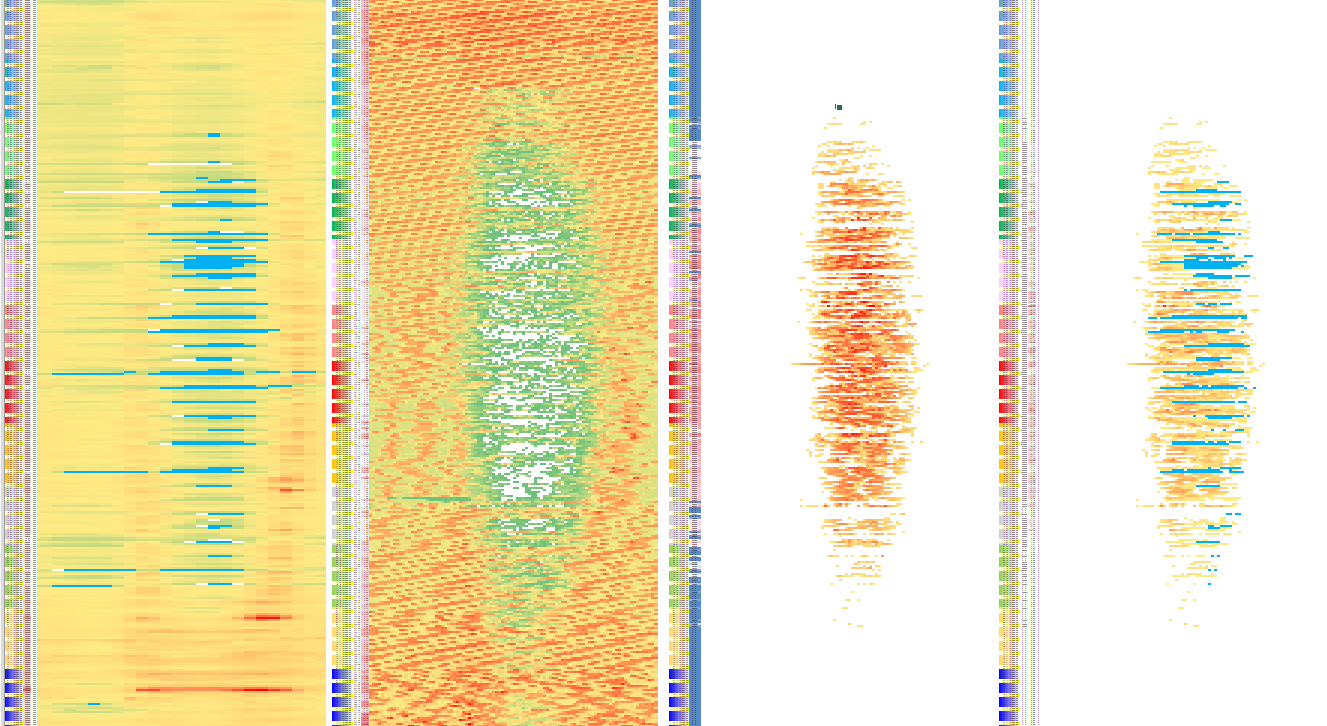 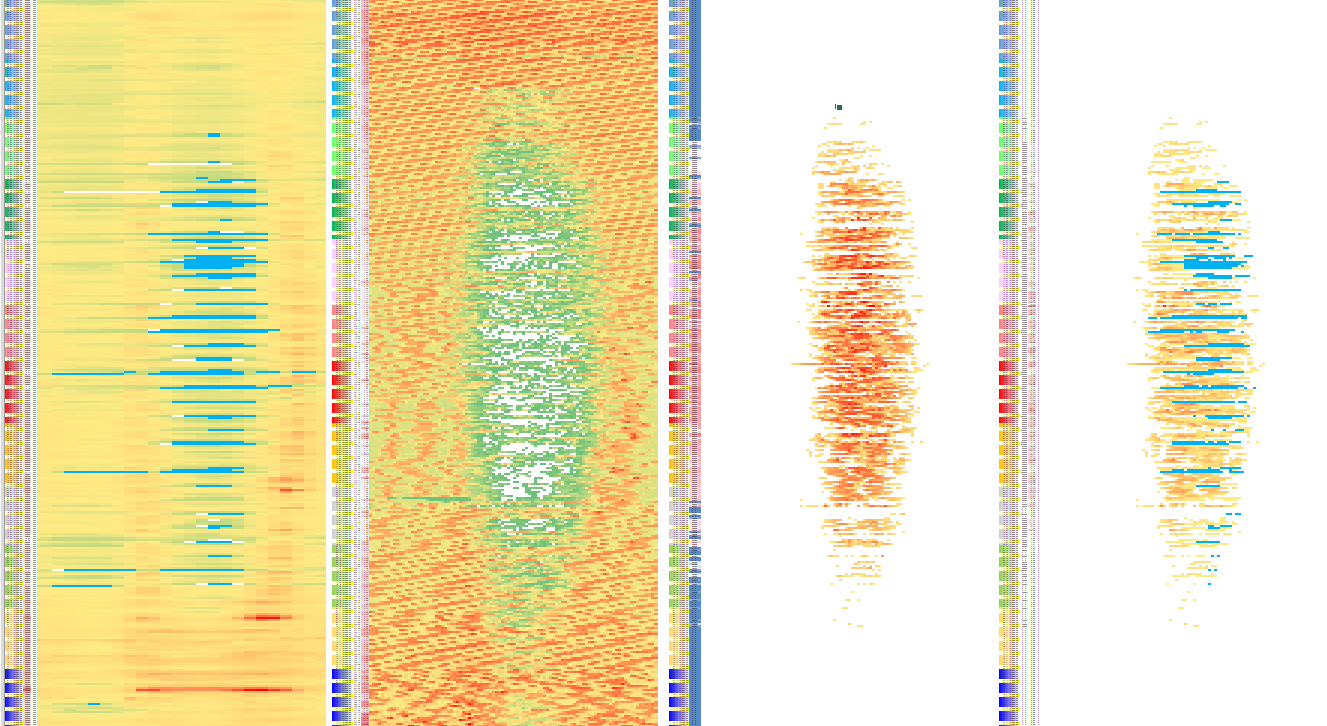 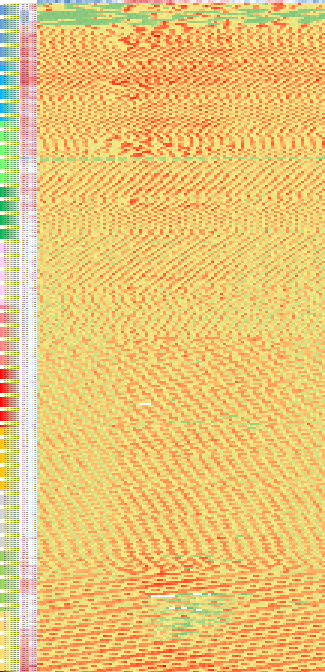 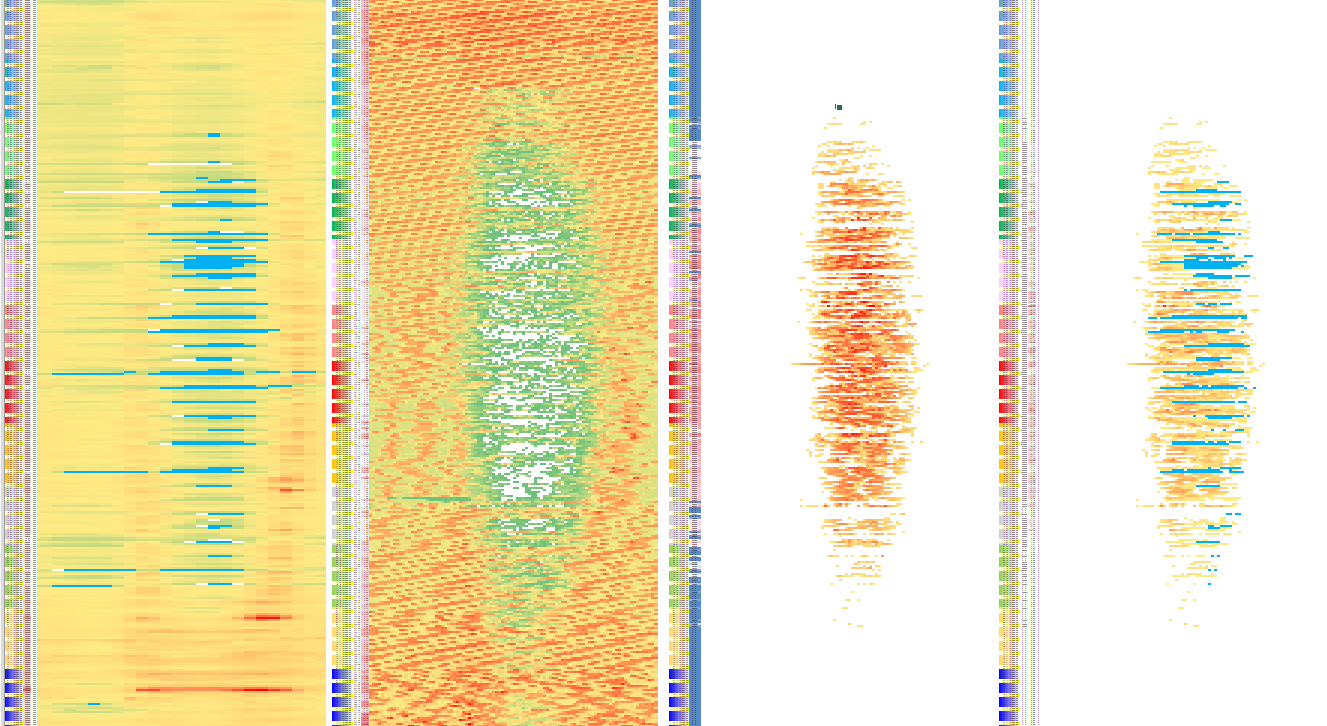 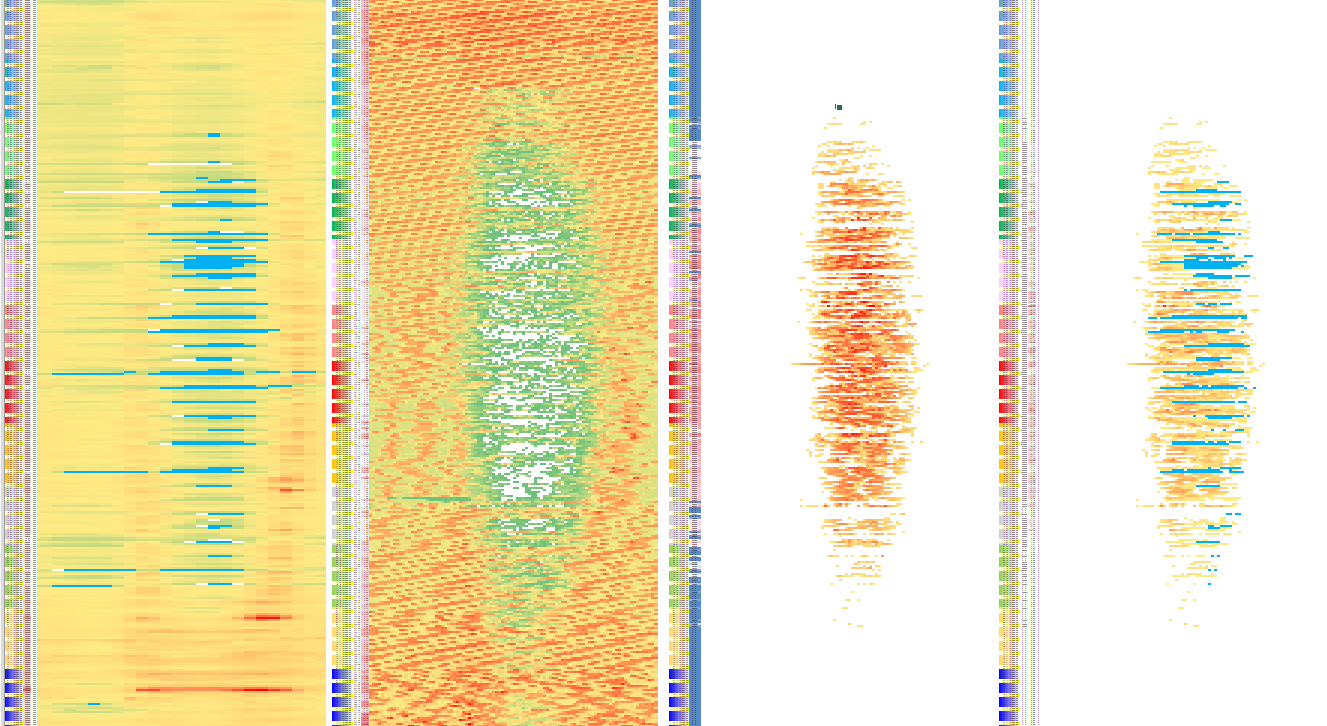 1 year
24 hours
Negative
None
Lowest
Highest
Medium
Utilization of PV Energy Storage for On-Site Oxygen Production
Oxygen can be used also in sludge treatment processes
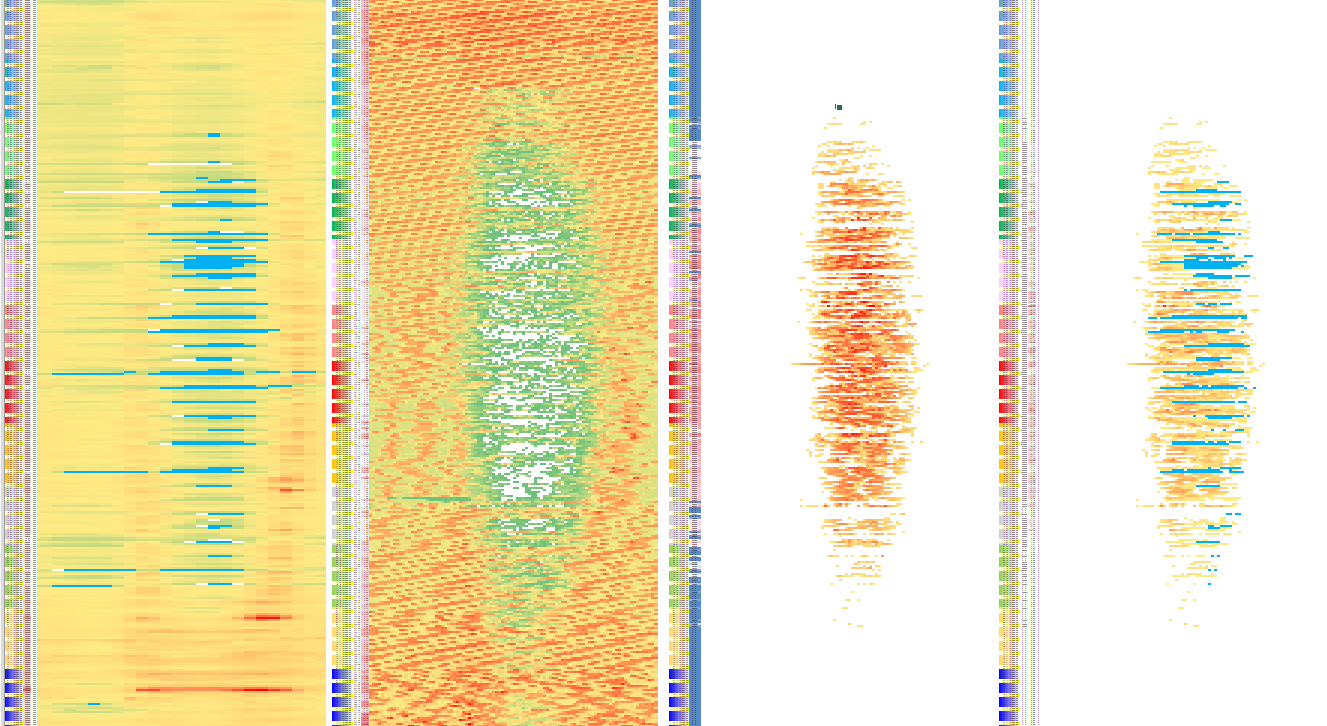 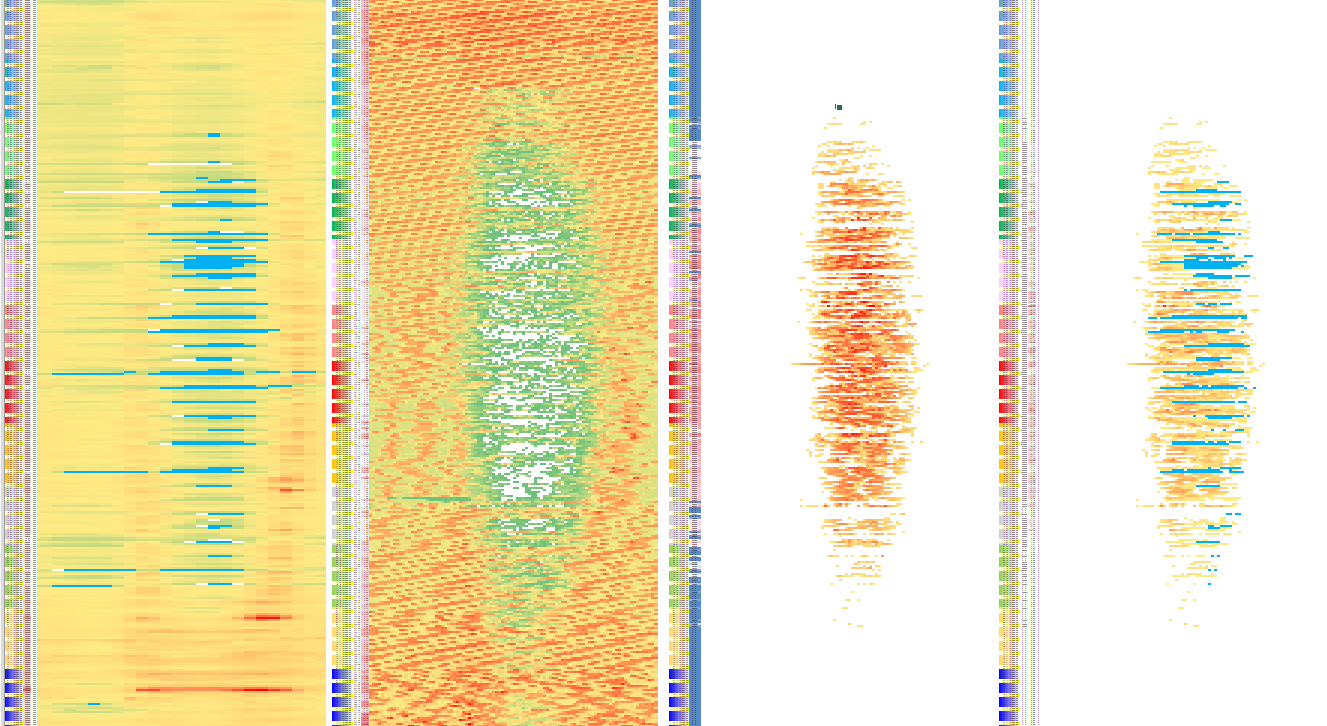 Morning and evening price peaks= energy shortage in the grid
Oxygen concentrator (PSA)

Utilizes on-site or the cheapest available electricity
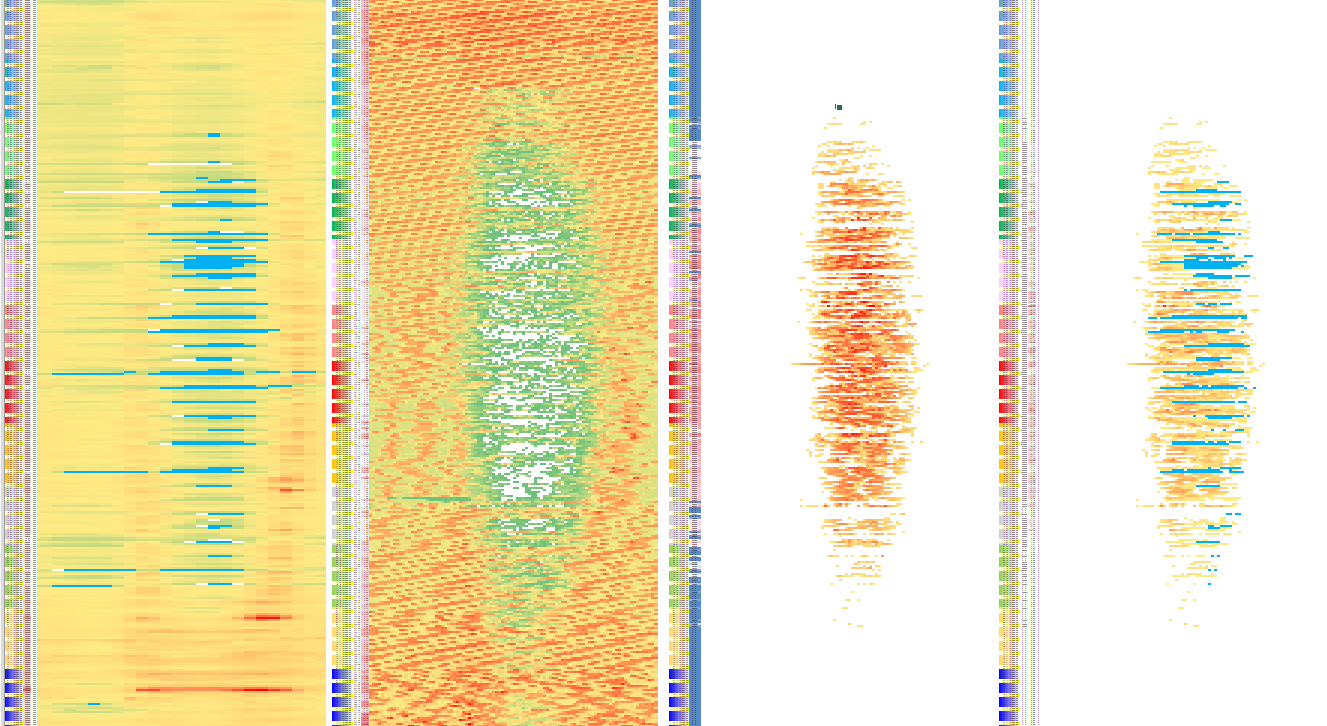 O2
Nighttime and midday price drops = energy surplus in the grid
1 year
Oxygen dosing from storage

Allows the WWTP to avoid purchasing electricity during morning and evening peaks
24 hodin
Technology Benefits
Transition to Supersaturation Technology in Combination with Energy Dispatching
Water management accounts for 2–3% of total energy consumption in the EU. Wastewater treatment: 1–2% of annual consumption (28–56 TWh).

For comparison: The Dukovany nuclear power plant generated 14.3 TWh in 2020.
*) Sources: EUREAU (European Federation of National Water Services), EEA (European Environment Agency), JRC (Joint Research Centre)
Conclusion
The amount of oxygen consumed is determined by bacteria.

Our goal is to ensure they do not also control energy management.
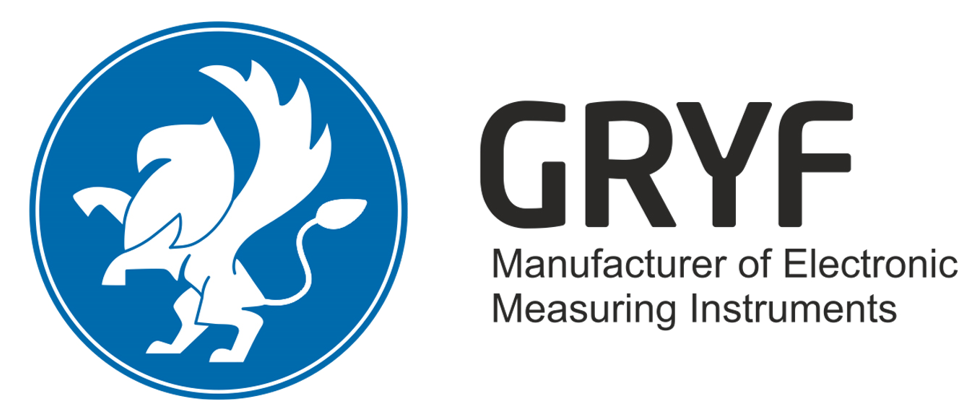 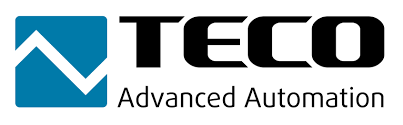